Сказочная гжель
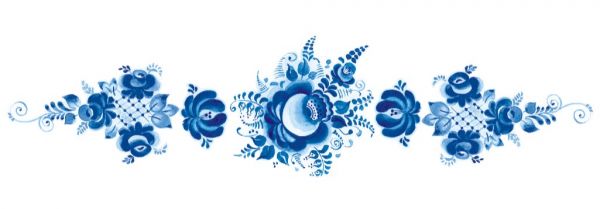 Выполнила: Ирякова Н.Н.
Фарфоровые чайники, подсвечники, часы,
Животные и птицы невиданной красы.
Деревня в Подмосковье прославилась, теперь
Известно всем в народе ее названье - Гжель
Гордятся в Гжели жители небесной синевой
Не встретите на свете вы красоты такой.
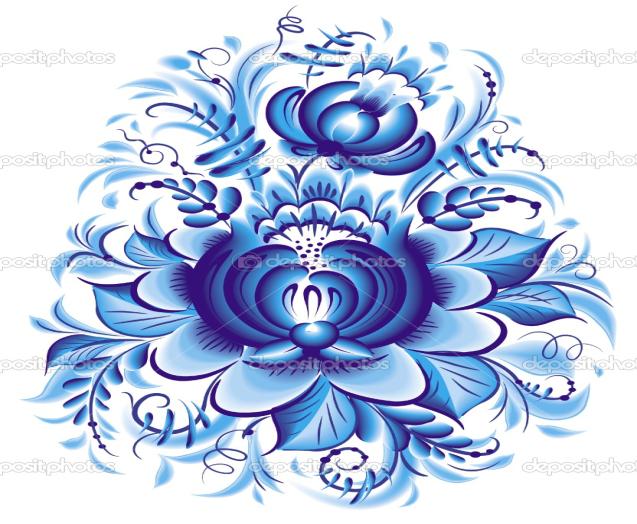 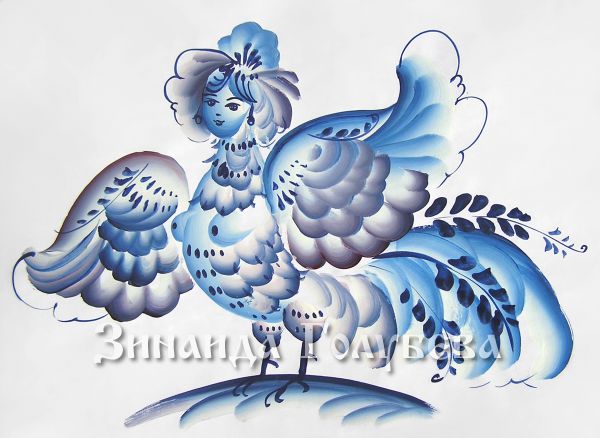 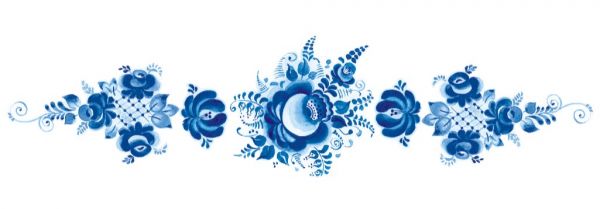 Голубизну небесную, что сердцу так мила
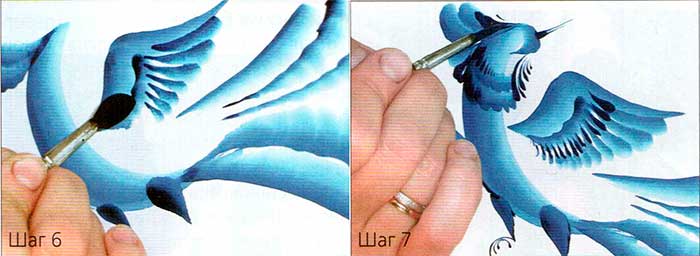 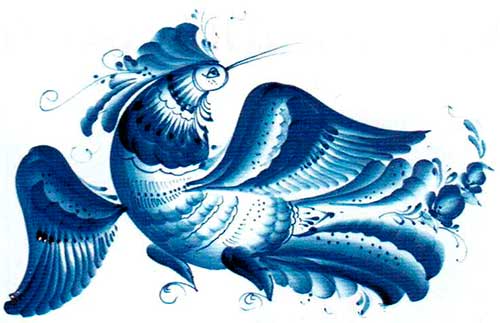 Кисть мастера на глину легко перенесла
У каждого художника есть свой узор любимый
И в каждом отражается сторонушка родимая
Её трава шелковая, её цветы весенние
И мастерство волшебное достойно восхищения!